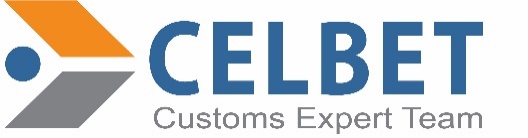 New teaching methodology at the customs control process traning and bus search traning
Zsolt Kovacs captain expert, Hungarian Tax & Cusoms
What? Where? How? Why?
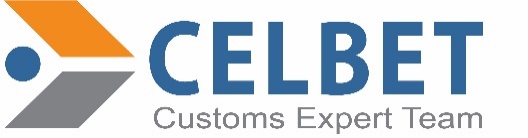 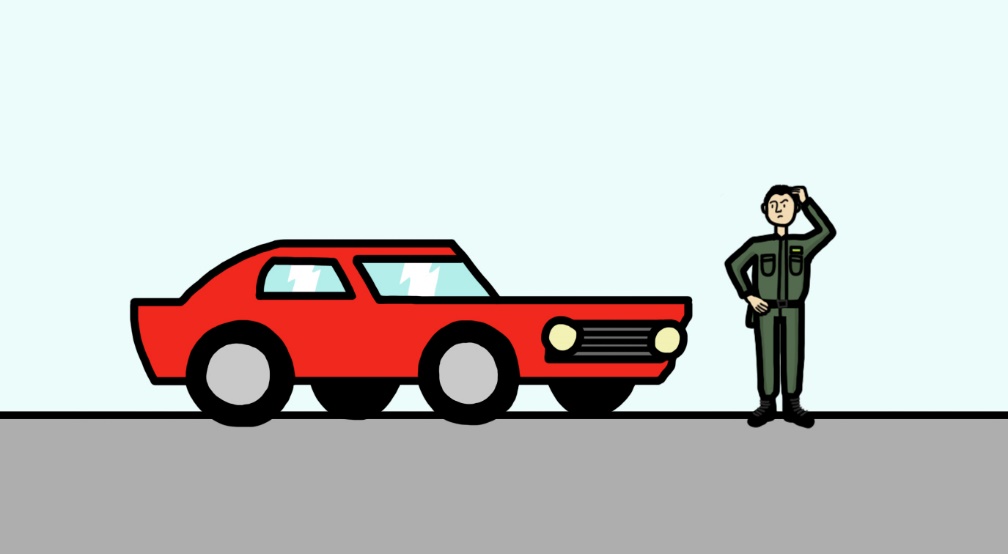 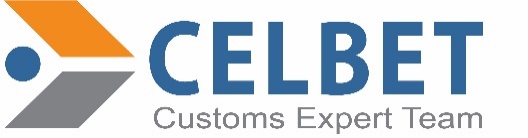 OBSERVATION
(phisical level)
Task execution
Sense
BALACE
Risk analysis
MOTIVATION
(emotional level)
RESAULT
PLANNING
(mental level)
REALITY
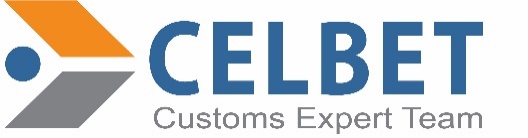 OBSERVATION
(phisical level)
physical examination 
use of senses 
the functioning of the human body
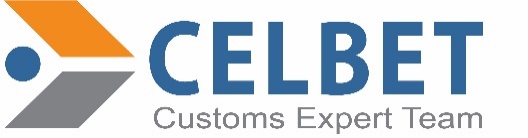 mental work
gaining experience
analysis of experiences
connecting the emotional and physical levels
overcoming fear
UNDESTANDING
PLANNING
(mental level)
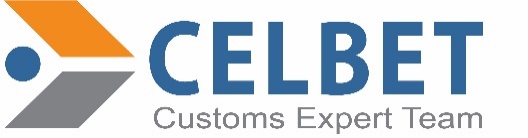 Feelings 
Faith 
Teamwork
A sense of duty 
A sense of mission 
Service
MOTIVATION
(emotional level)
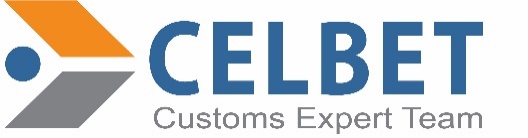 OBSERVATION
(phisical level)
Task execution
Sense
BALACE
Risk analysis
MOTIVATION
(emotional level)
RESAULT
PLANNING
(mental level)
REALITY
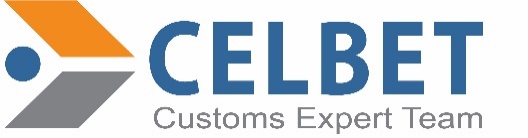 Physical level
Mental level
Emotional level
8
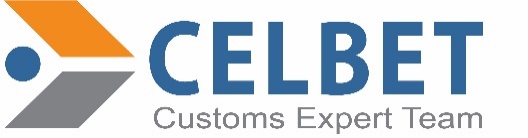 service facilities
human resources
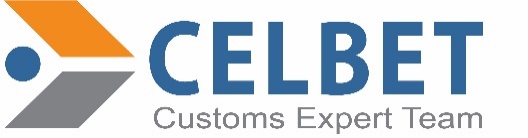 10
technical equipment
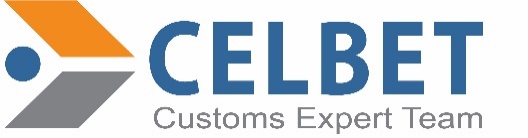 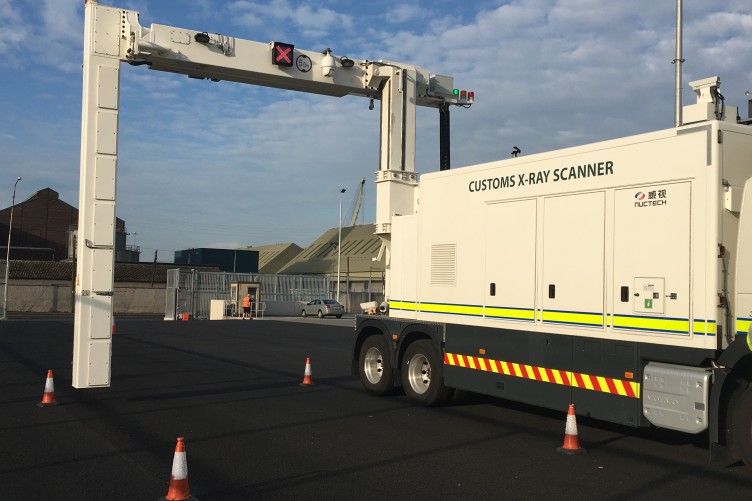 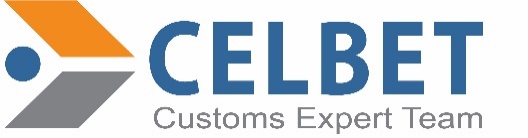 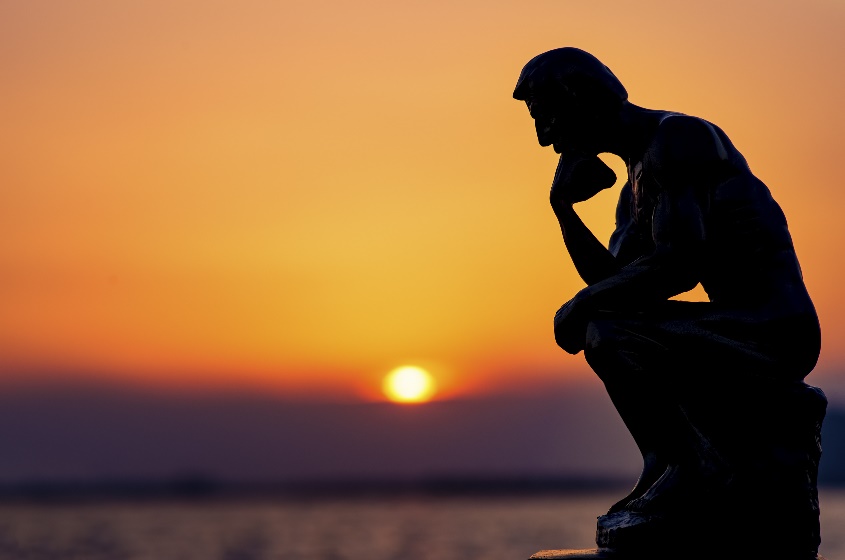 What do you think? 
What is the physical level of your educational material?
What is the mental level of your educational material?
What is the emotional level of your educational material?
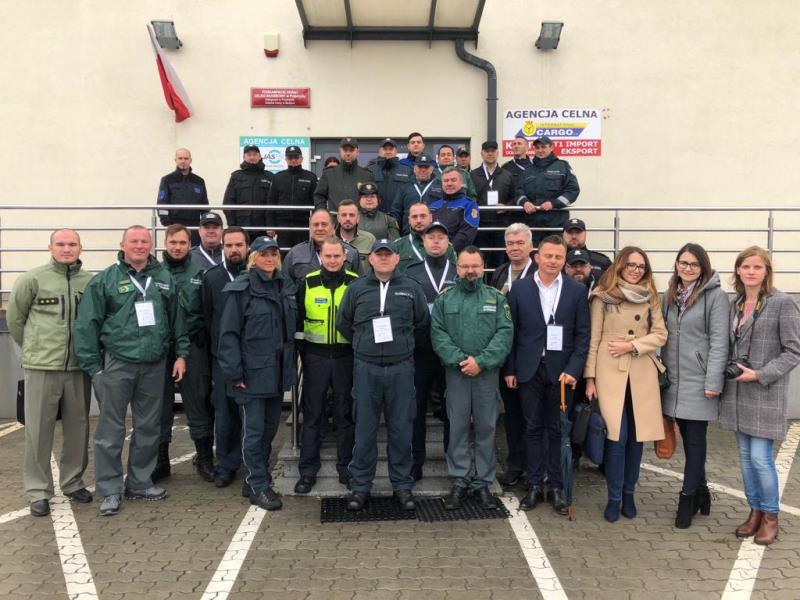 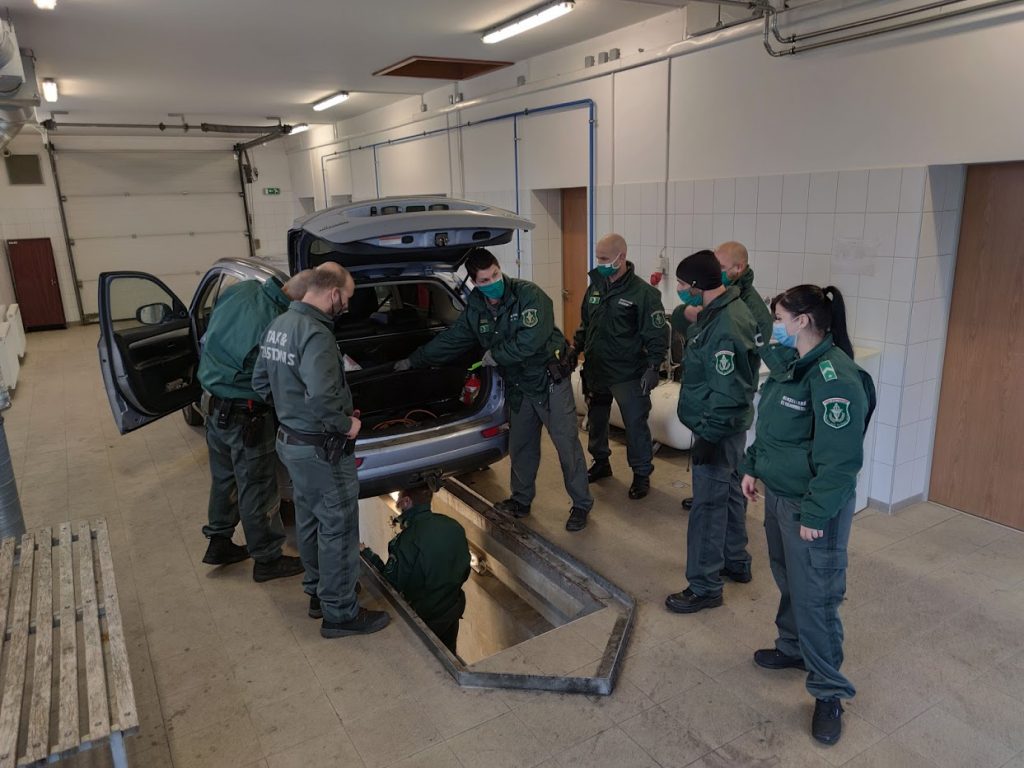 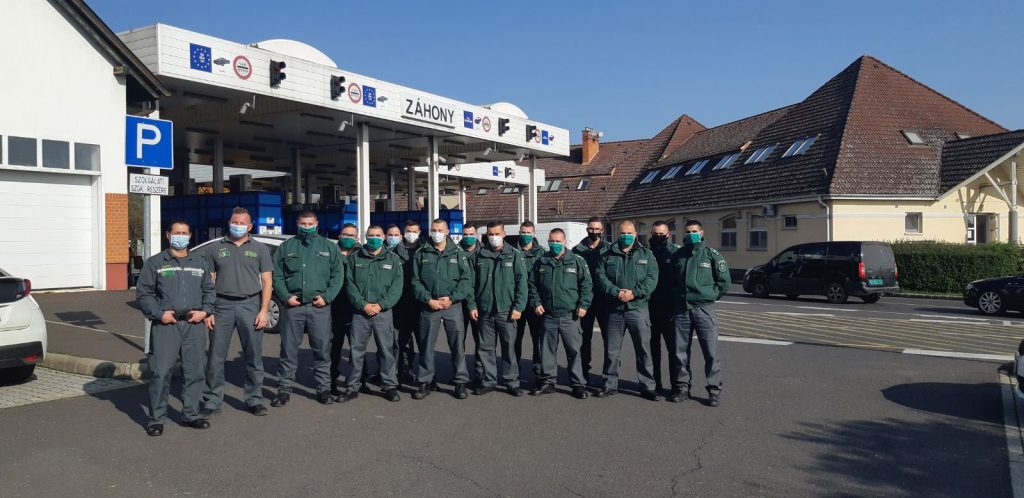 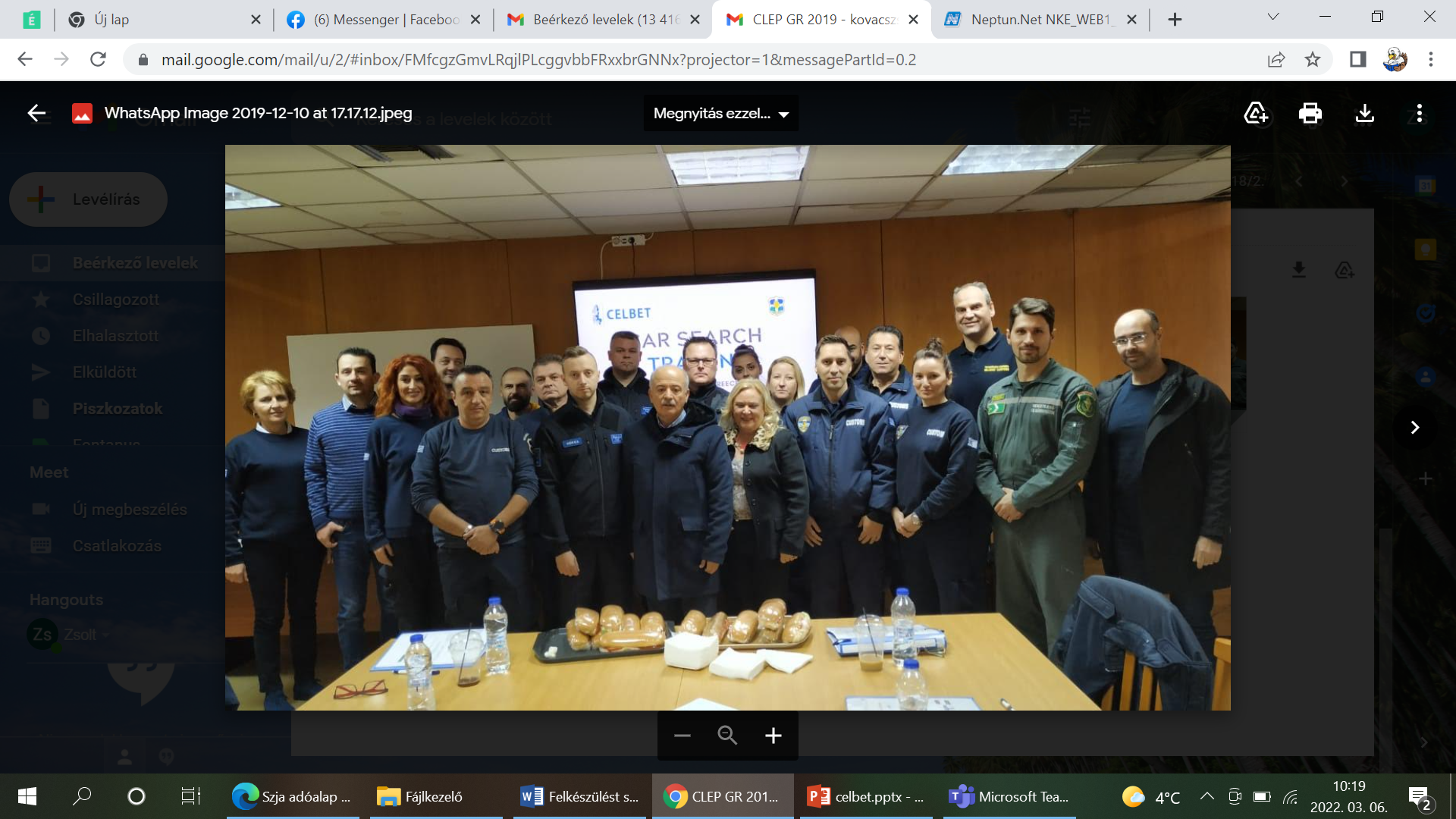 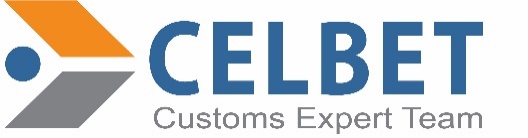 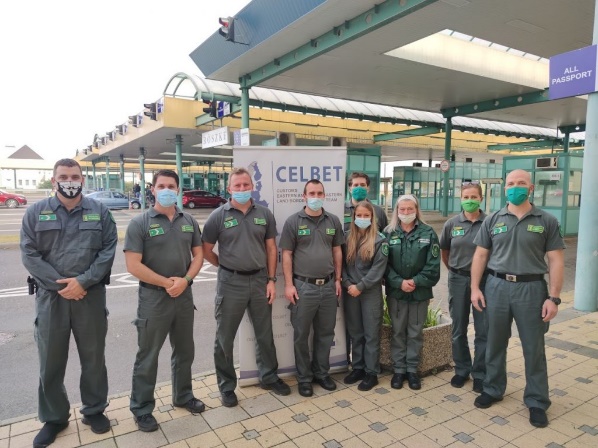 Thank you!
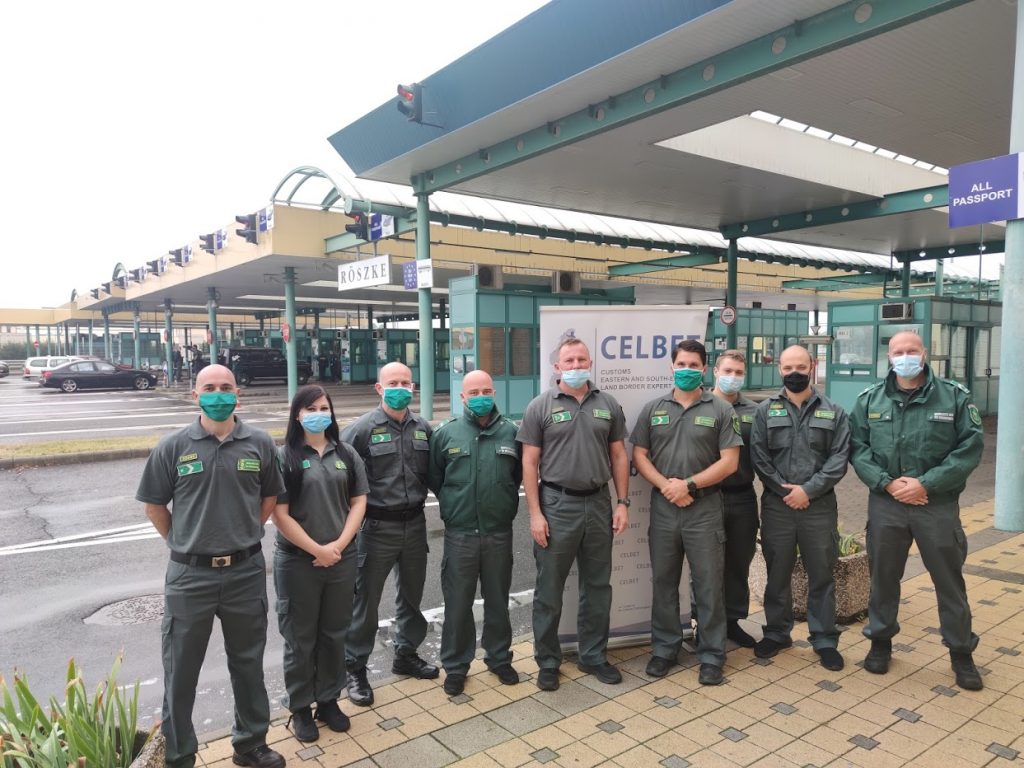 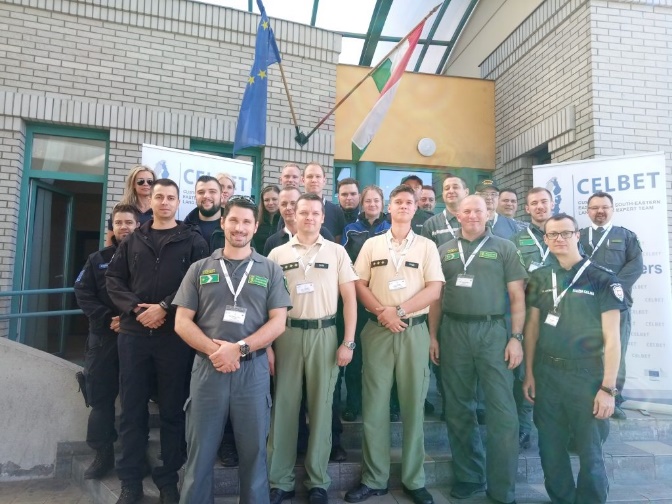 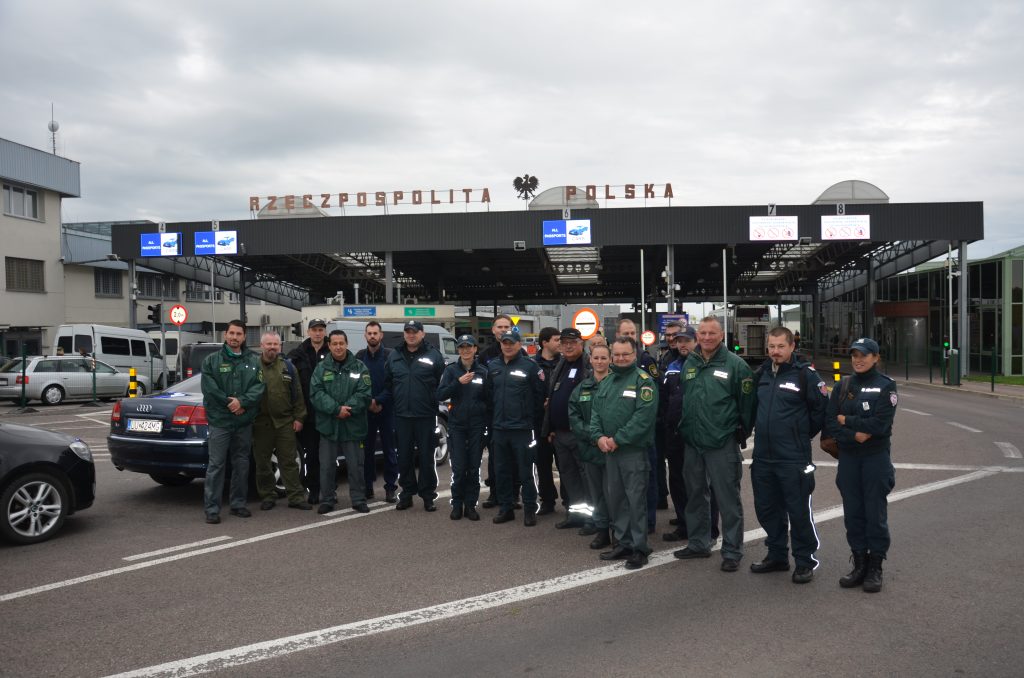 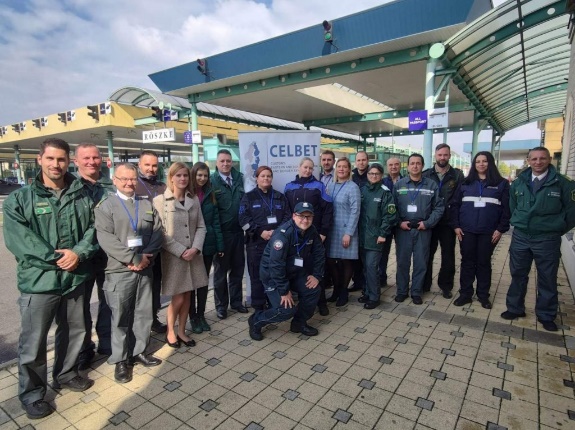